Australia vs Sri Lanka
War History
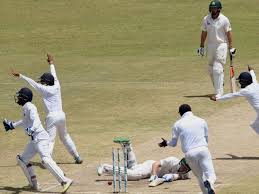 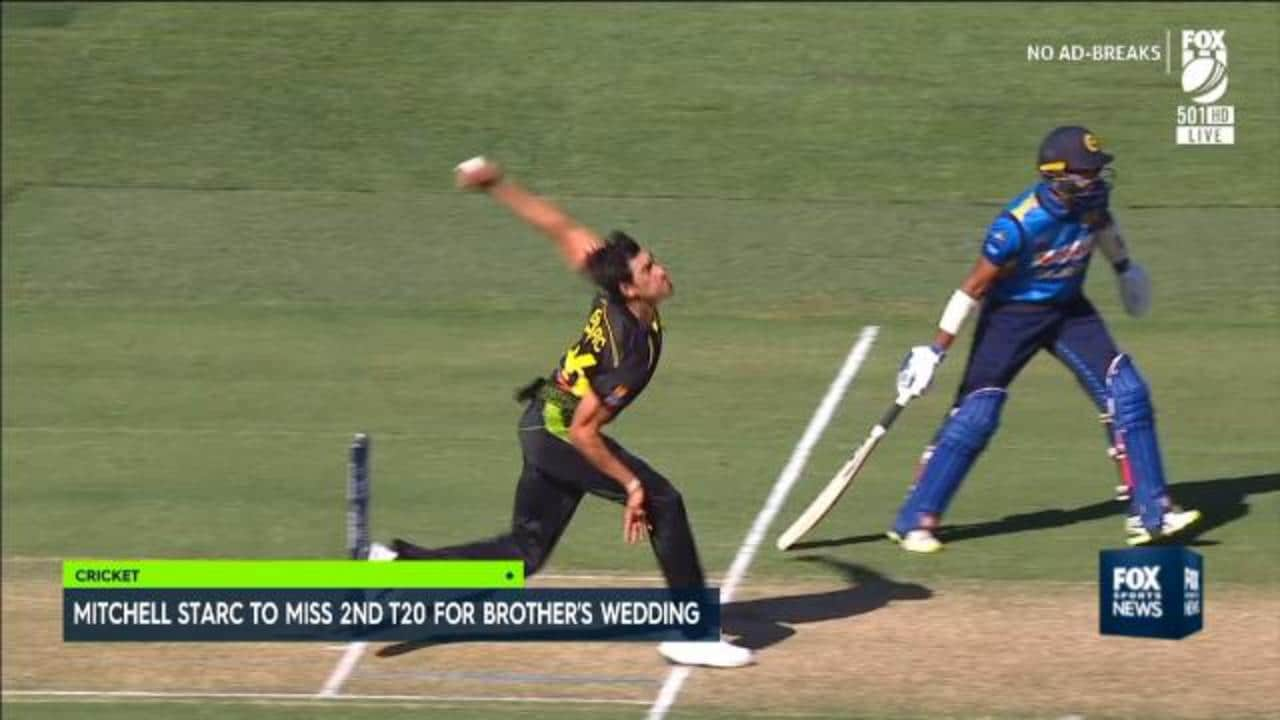 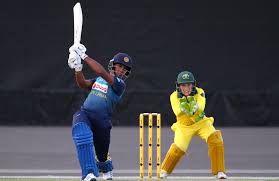 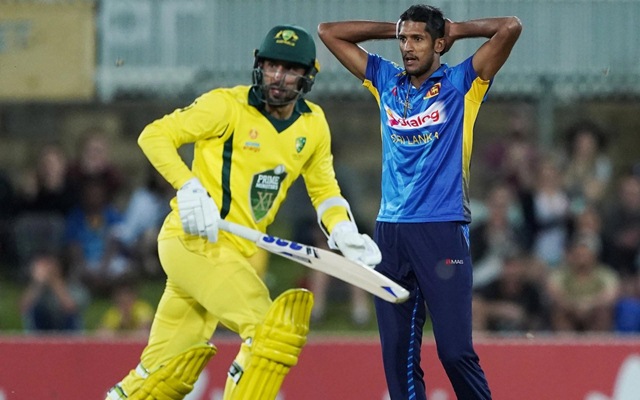 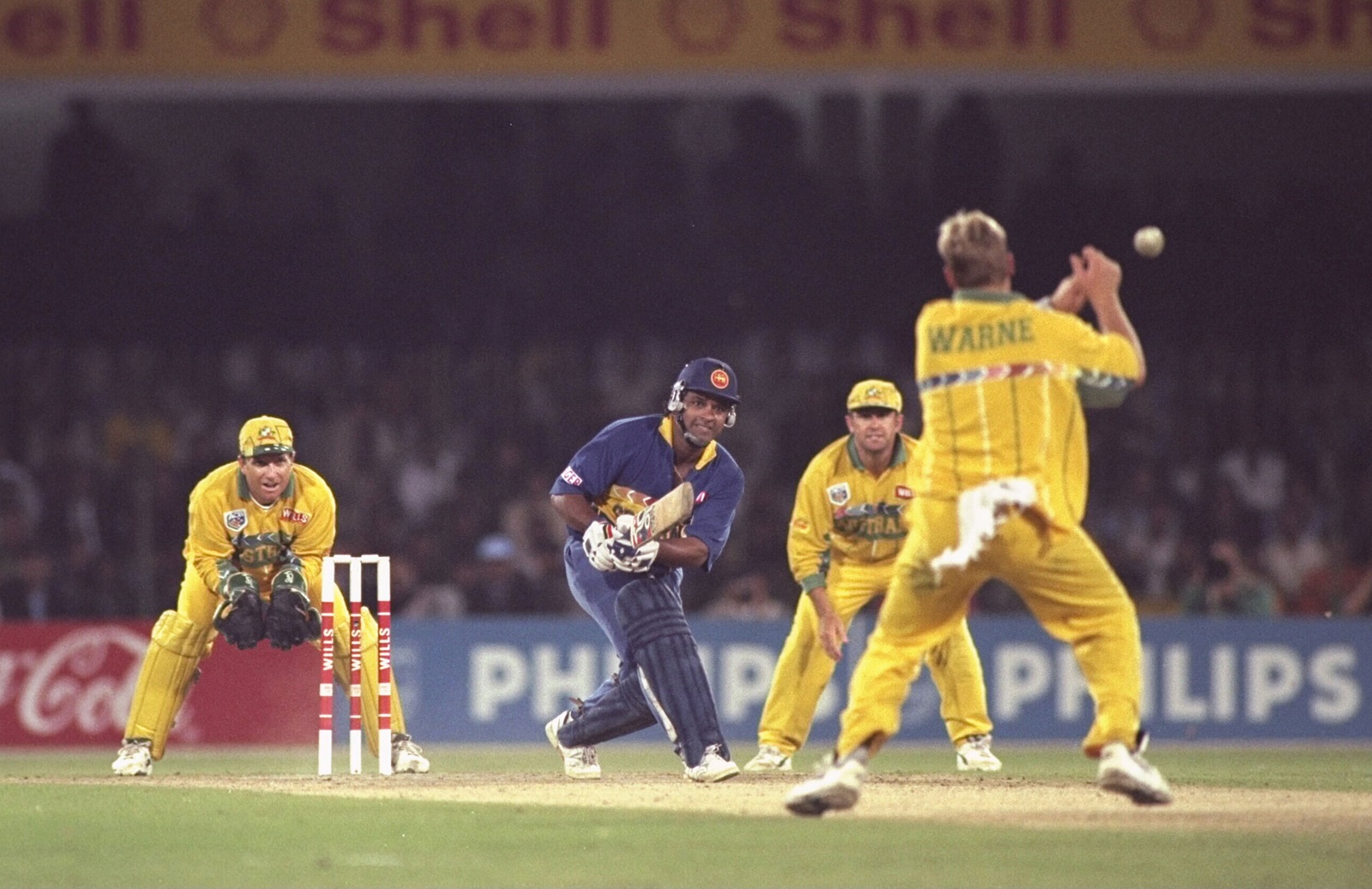 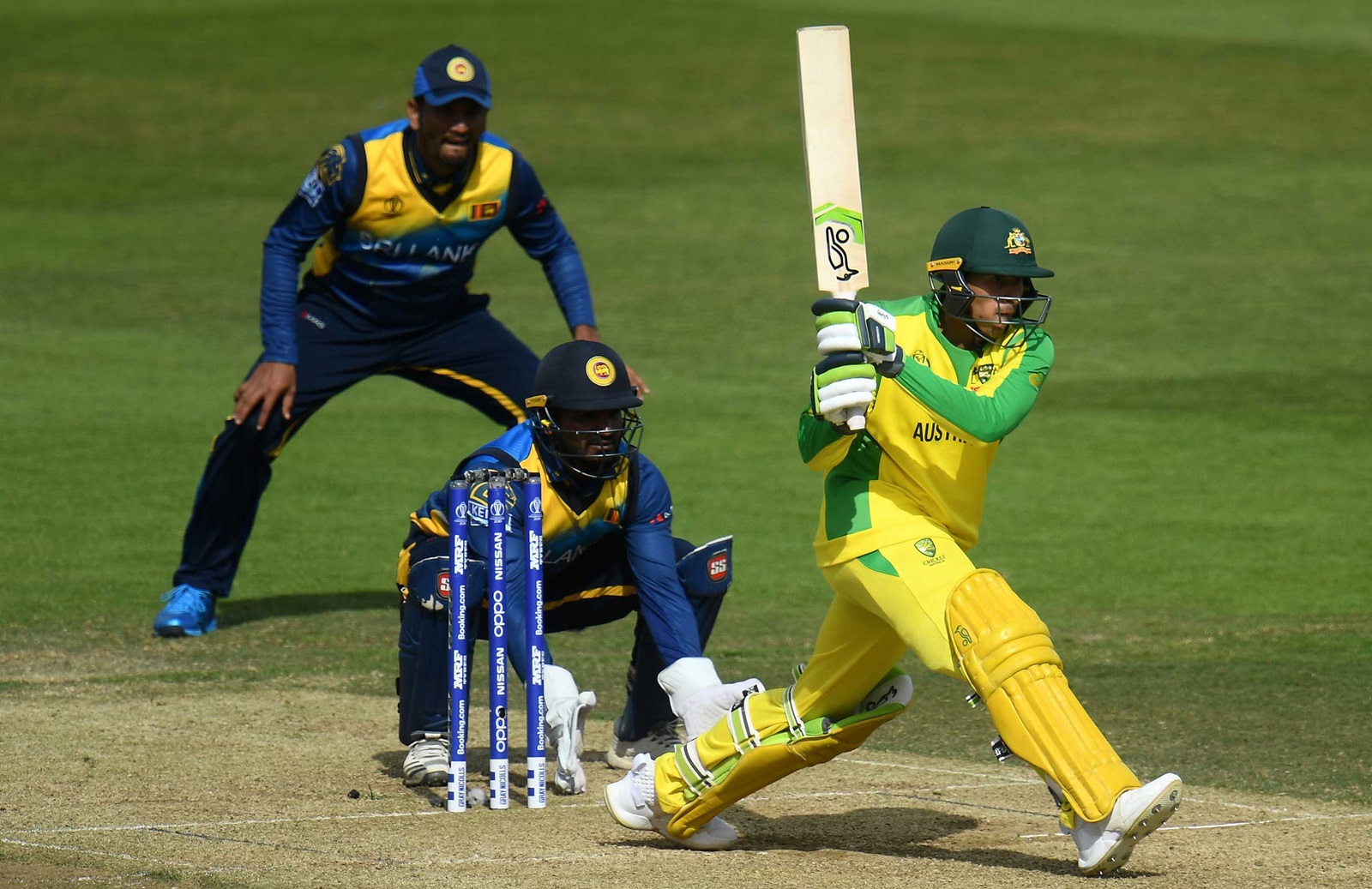 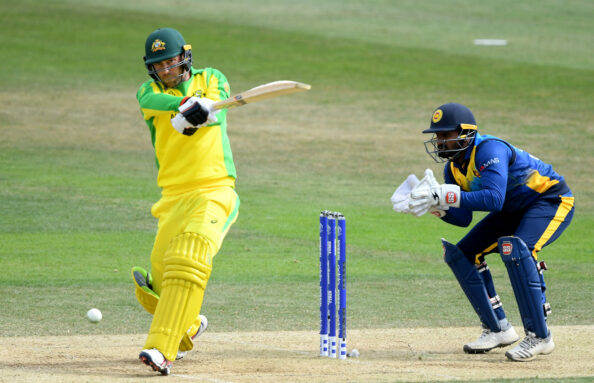